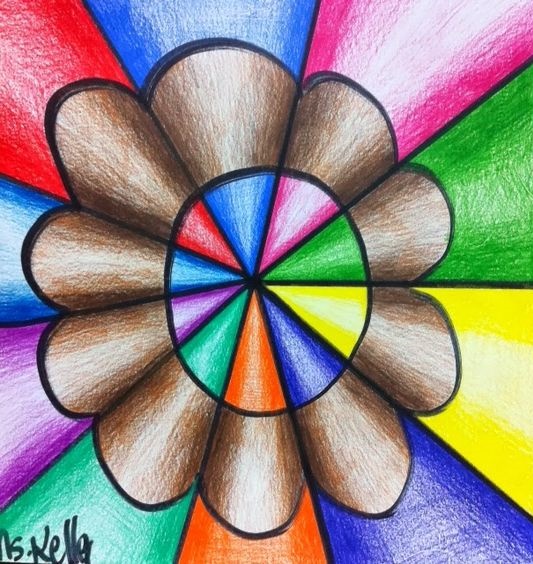 ART ateliérFarba a línia  OPTICKÉ OBRÁZKY
Oblasť: výtvarná, technická
autor: Mgr. Miriam Bencová
3D obrázky sú kreatívnym tvorením pre malých aj veľkých . Pri vytváraní 3D obrázkov máme niekoľko možností:A vyfarbovanie pripravených/vytlačených predlôh (v snímkach nižšie)
B príprava vlastného návrhu podľa fantázie alebo videa (odkazy nižšie)
C vyfarbovanie rôznymi farbami alebo čiernobielo
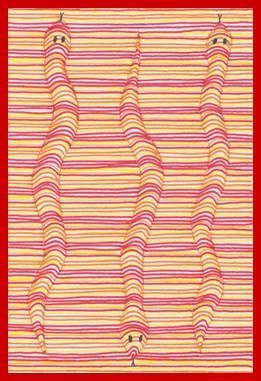 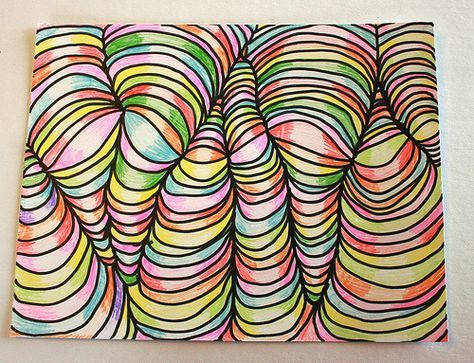 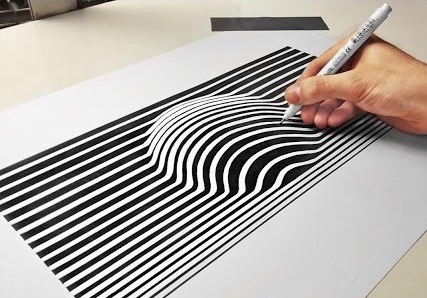 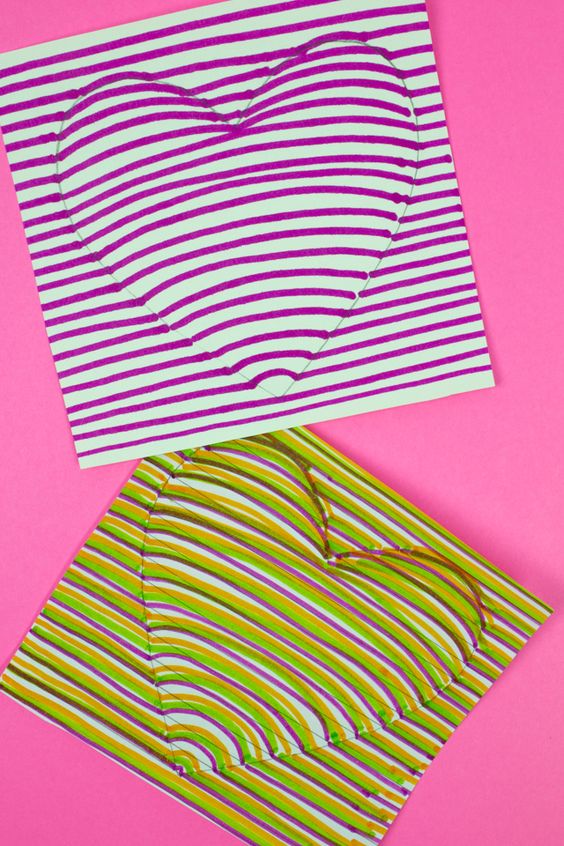 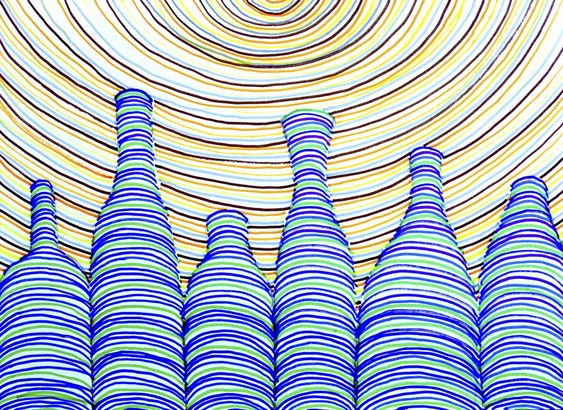 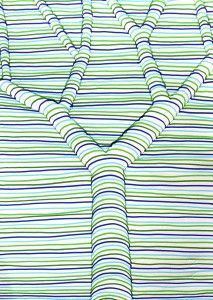 Základom kreslenia 3D obrázkov sú krivé a rovné čiary (línie) a ich vyfarbovanie kresliacimi potrebami (farbičkami, ceruzkou, fixkami, voskovkami), ale u zručnejších detí/žiakov môžeme použiť anilínové alebo vodové farby. Úspechom ku krásnym obrázkom je dodržiavanie línie (čiar) a ich celistvosť (línie – čiary musia byť uzavreté).
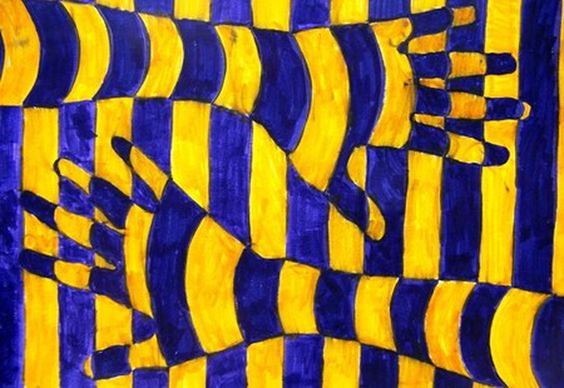 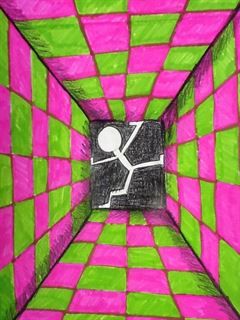 Niečo na inšpiráciu .
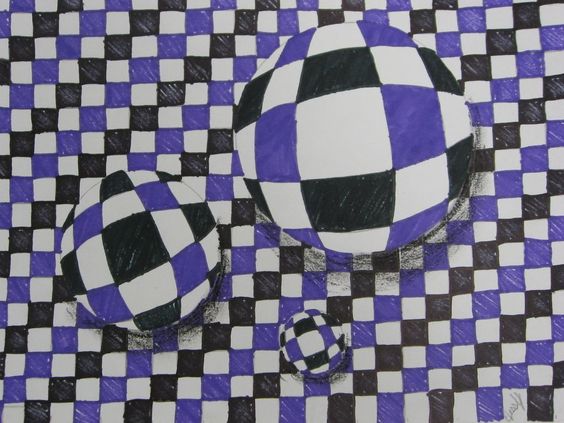 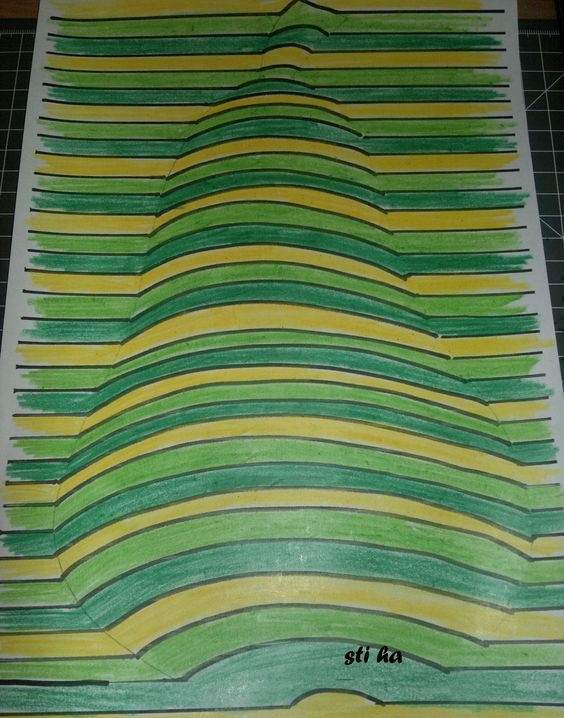 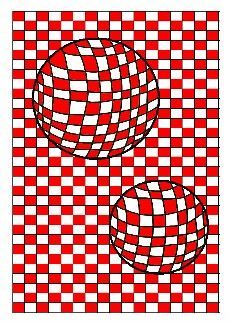 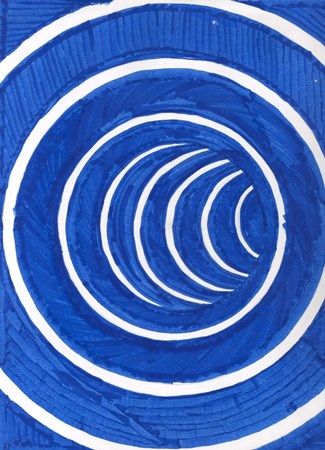 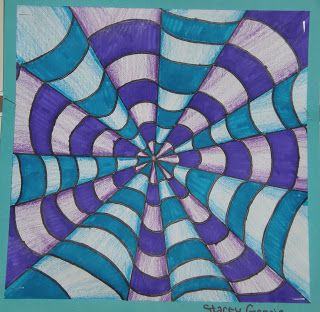 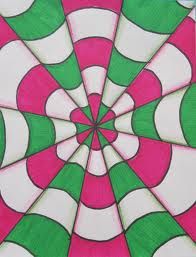 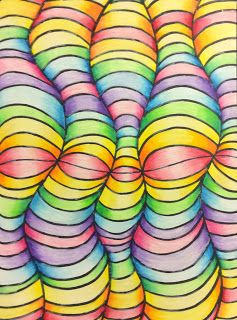 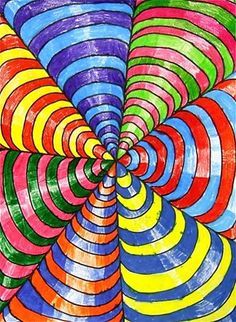 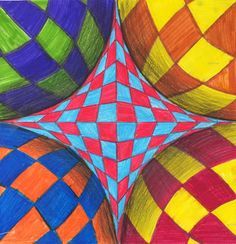 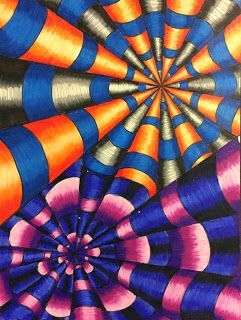 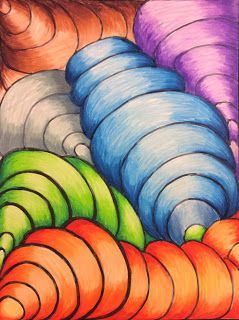 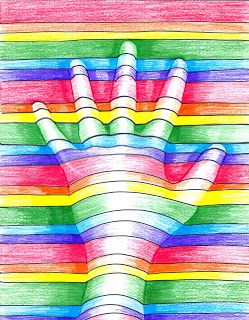 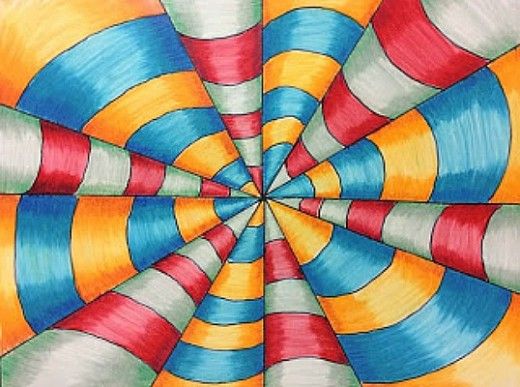 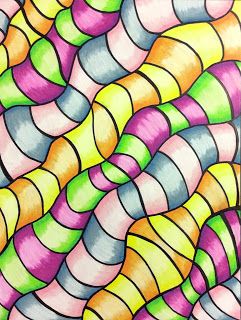 Niečo na inšpiráciu . Či zvolíme čiernobielu alebo farebnú verziu je len na nás...
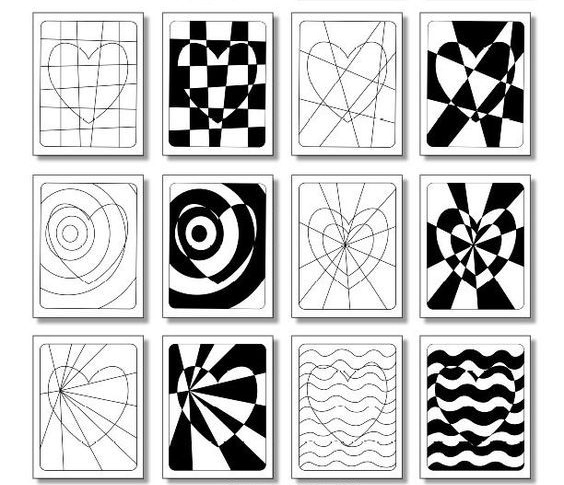 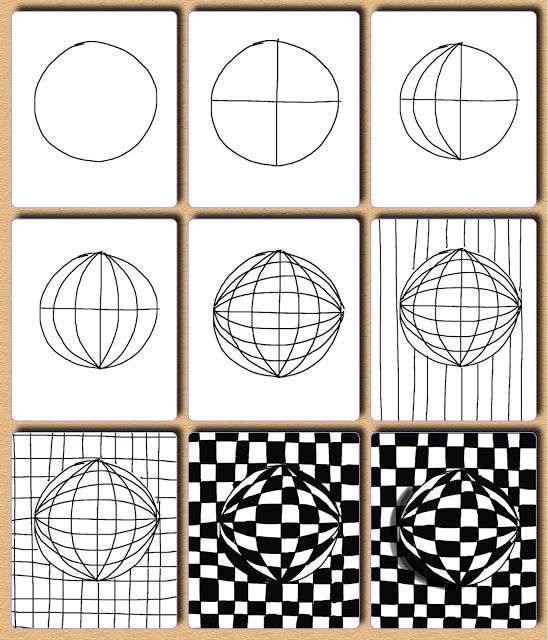 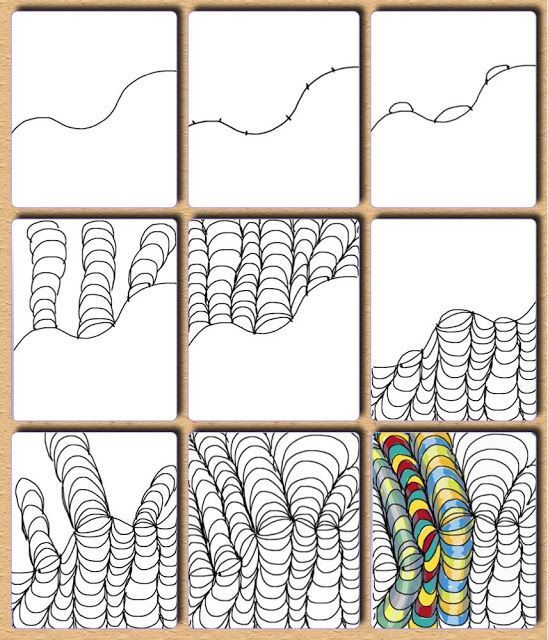 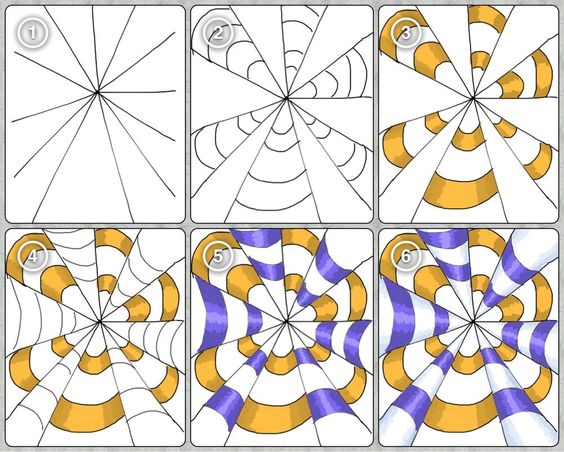 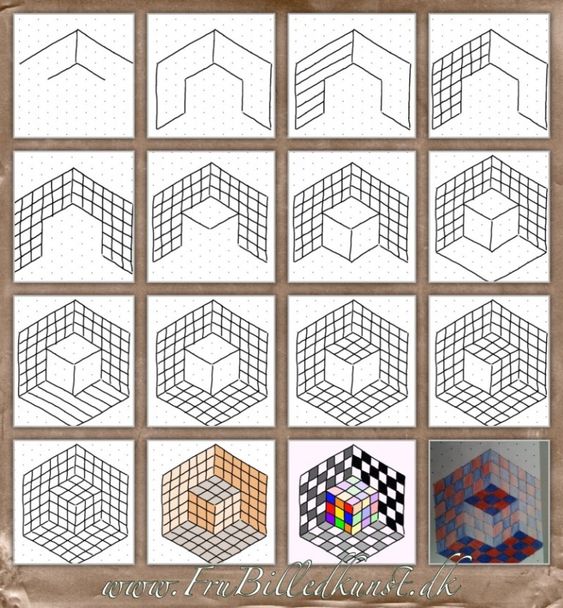 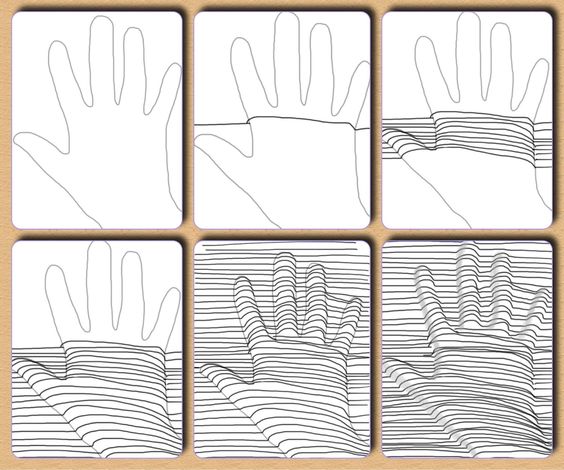 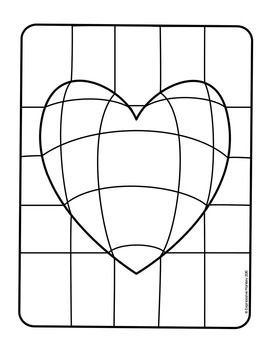 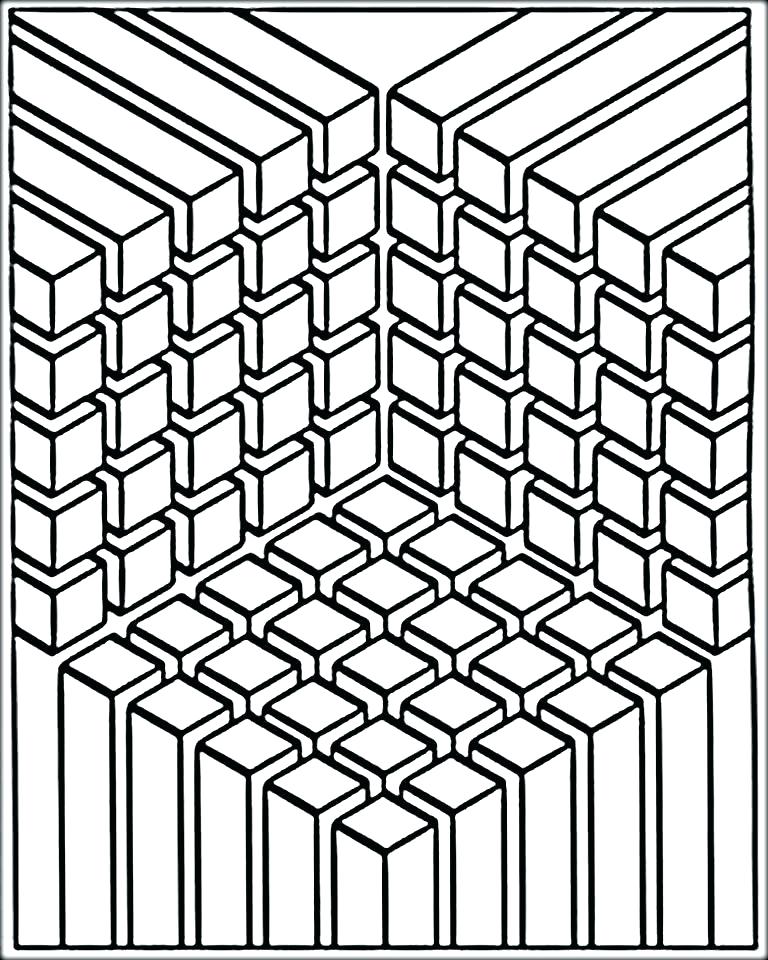 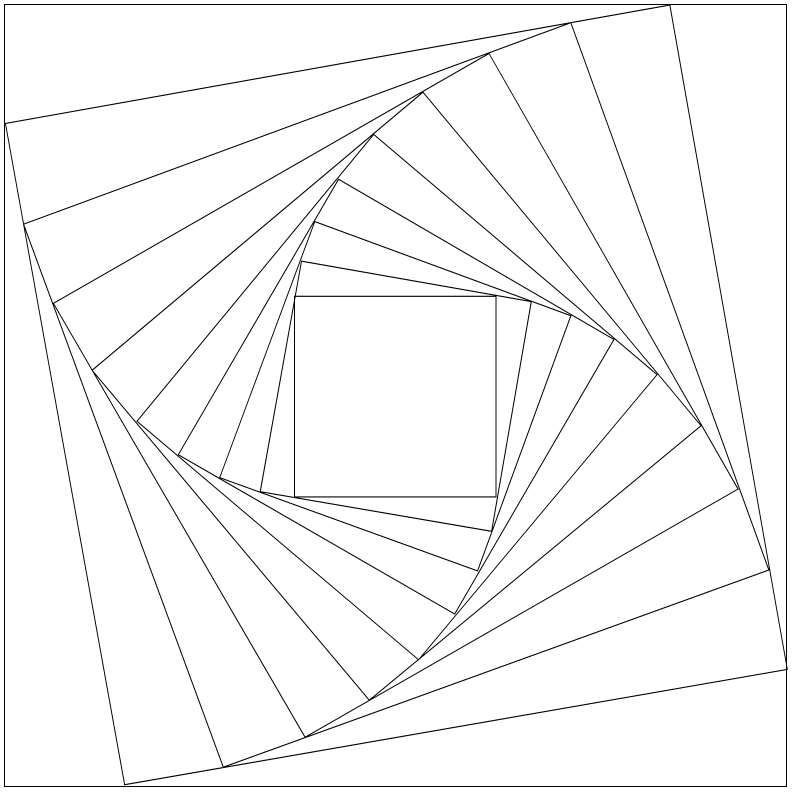 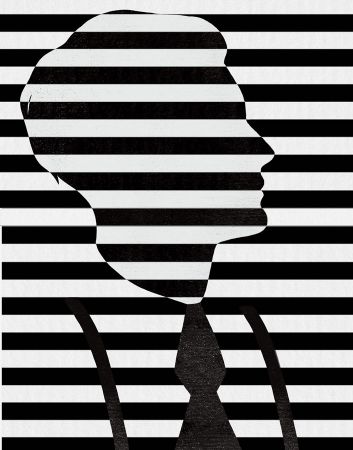 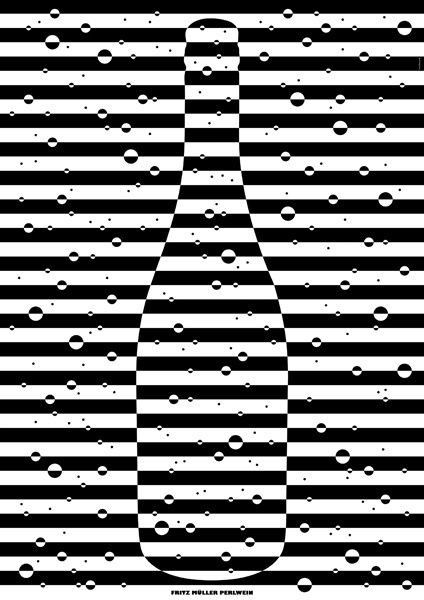 Šablóny preneste/skopírujte do Wordu na formát A4 a vytlačte potrebný počet kópií .
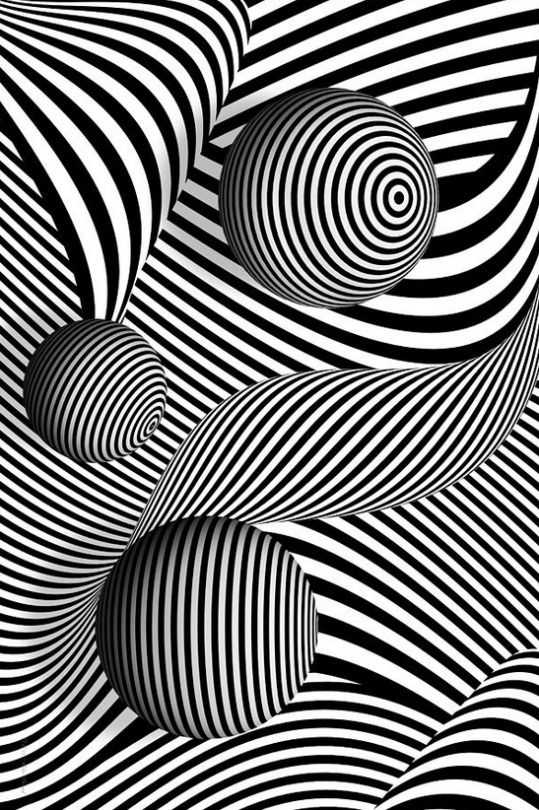 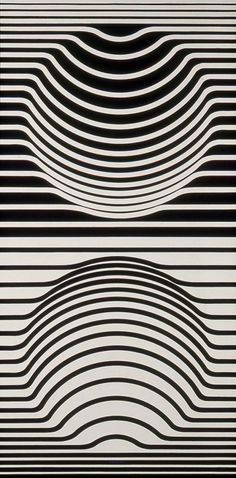 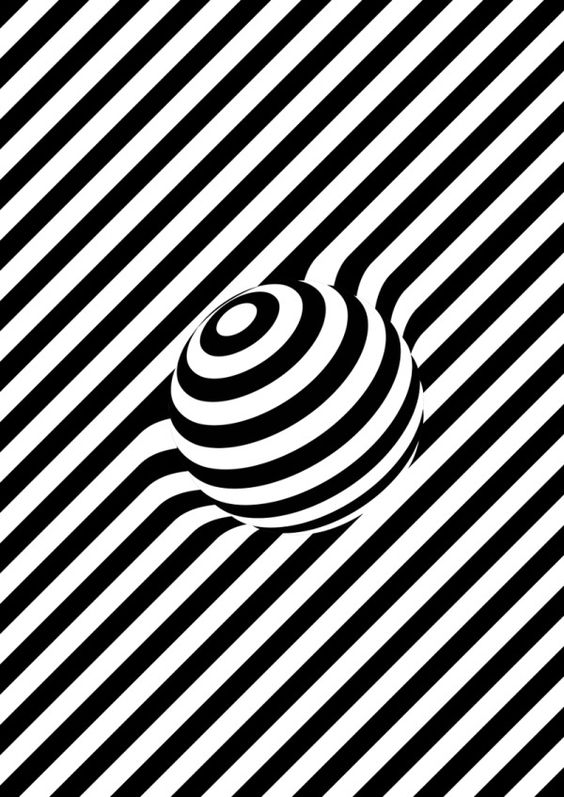 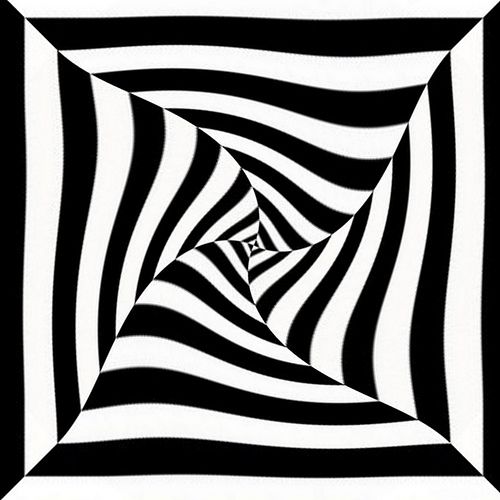 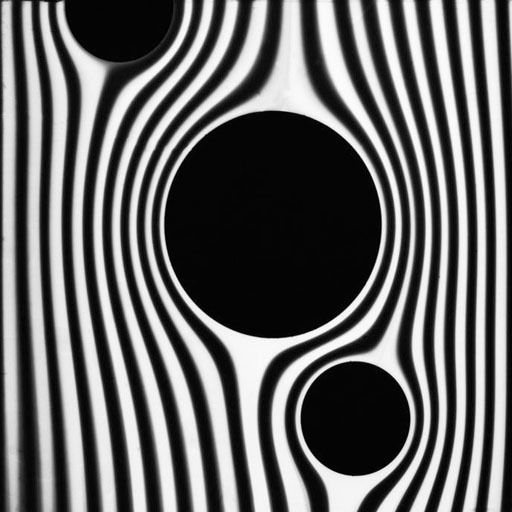 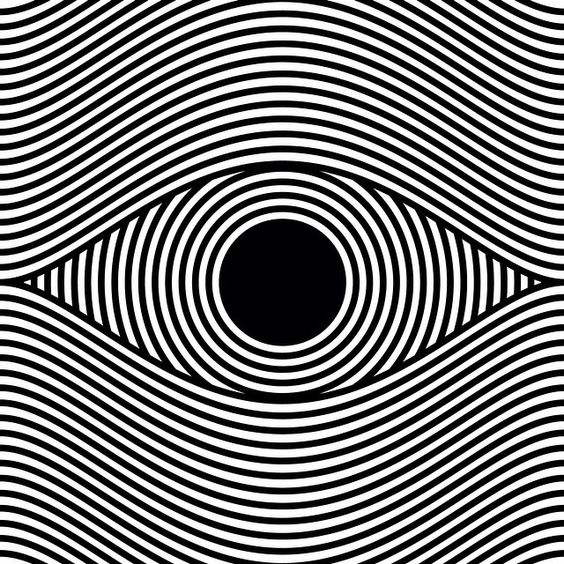 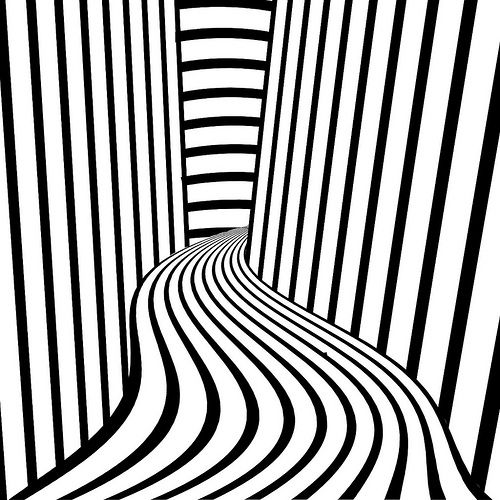 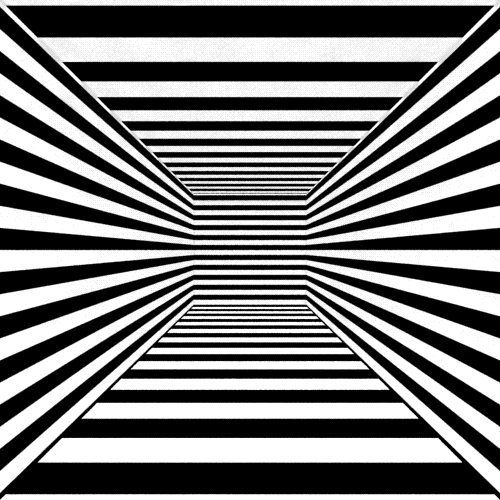 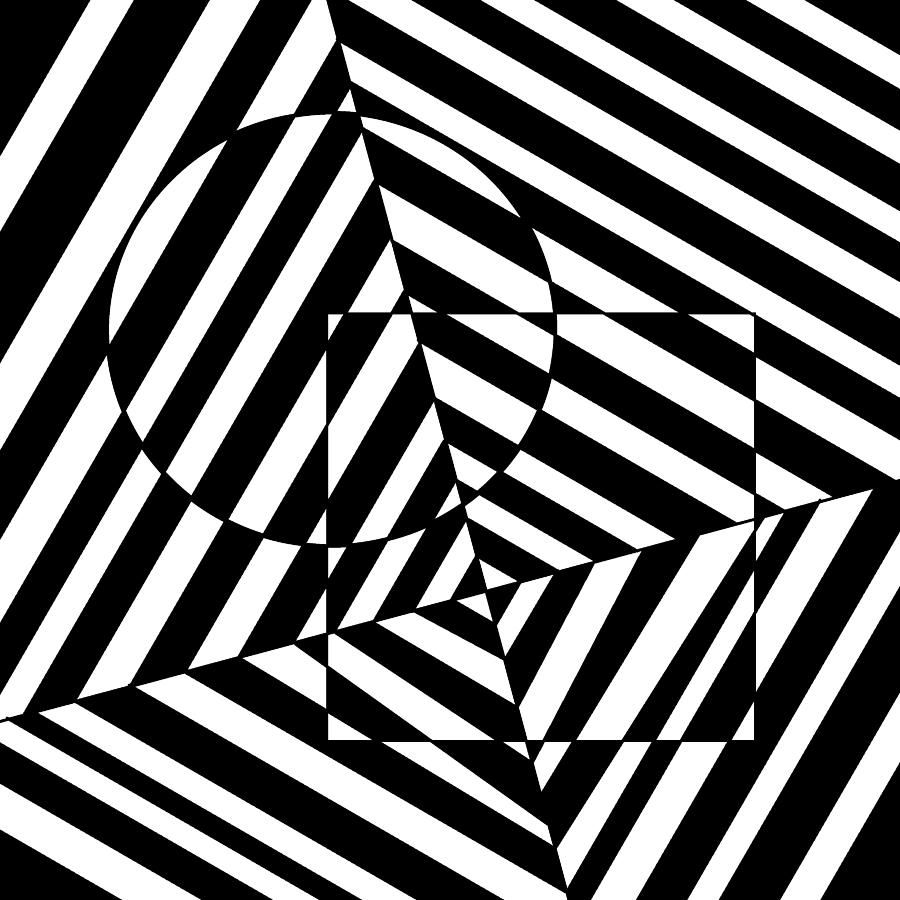 Ako na to, si môžete prezrieť tu:
s voskovkami
https://www.youtube.com/watch?v=-EEJSCIoSs8
čiernobiela verzia
https://www.youtube.com/watch?v=g-5eJb_o8eg
optické ilúzie
https://www.youtube.com/watch?v=PvNOHcih_L0&list=PLtgMYbxFJU9xg9hiL9xWcYRhtvYSw9SeS&index=1
obrázky: https://sk.pinterest.com/
                https://www.google.sk/
Prajem vám príjemné tvorenie  !